Engaging with Your Audience
Tactics to use across all platforms
AUDIENCE ENGAGEMENT
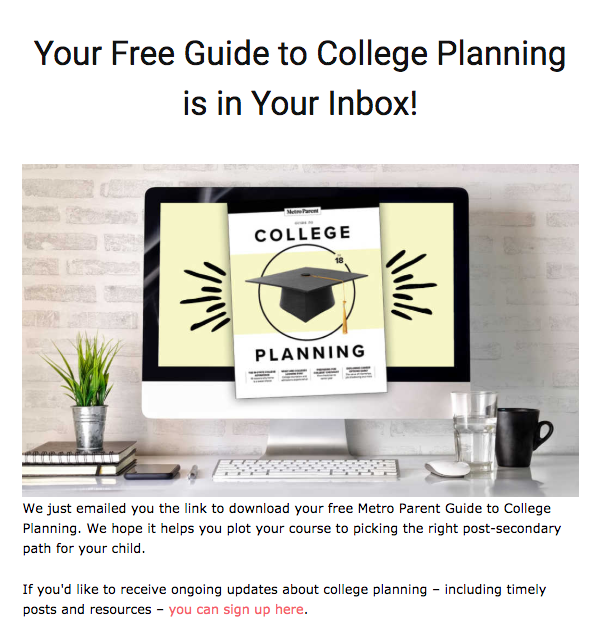 Getting people in the funnel is great, but how do we keep them ENGAGED?

Welcome Journey
Engagement Funnel
Interest Tagging & Segmentation 
Reader Surveys
Post Event Emails
New product funnels
Welcome Journeys
Welcome journeys are your way of rolling out the red carpet for your new email subscriber and learning as much about them as you can early on in the relationship.
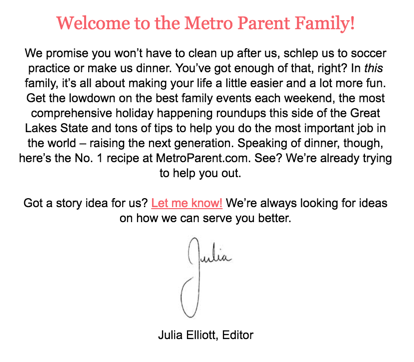 Welcome Journeys
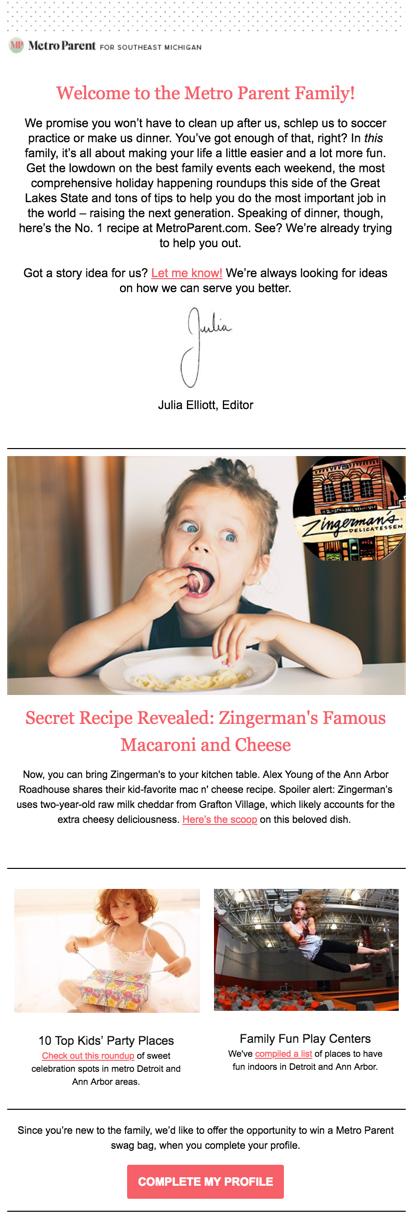 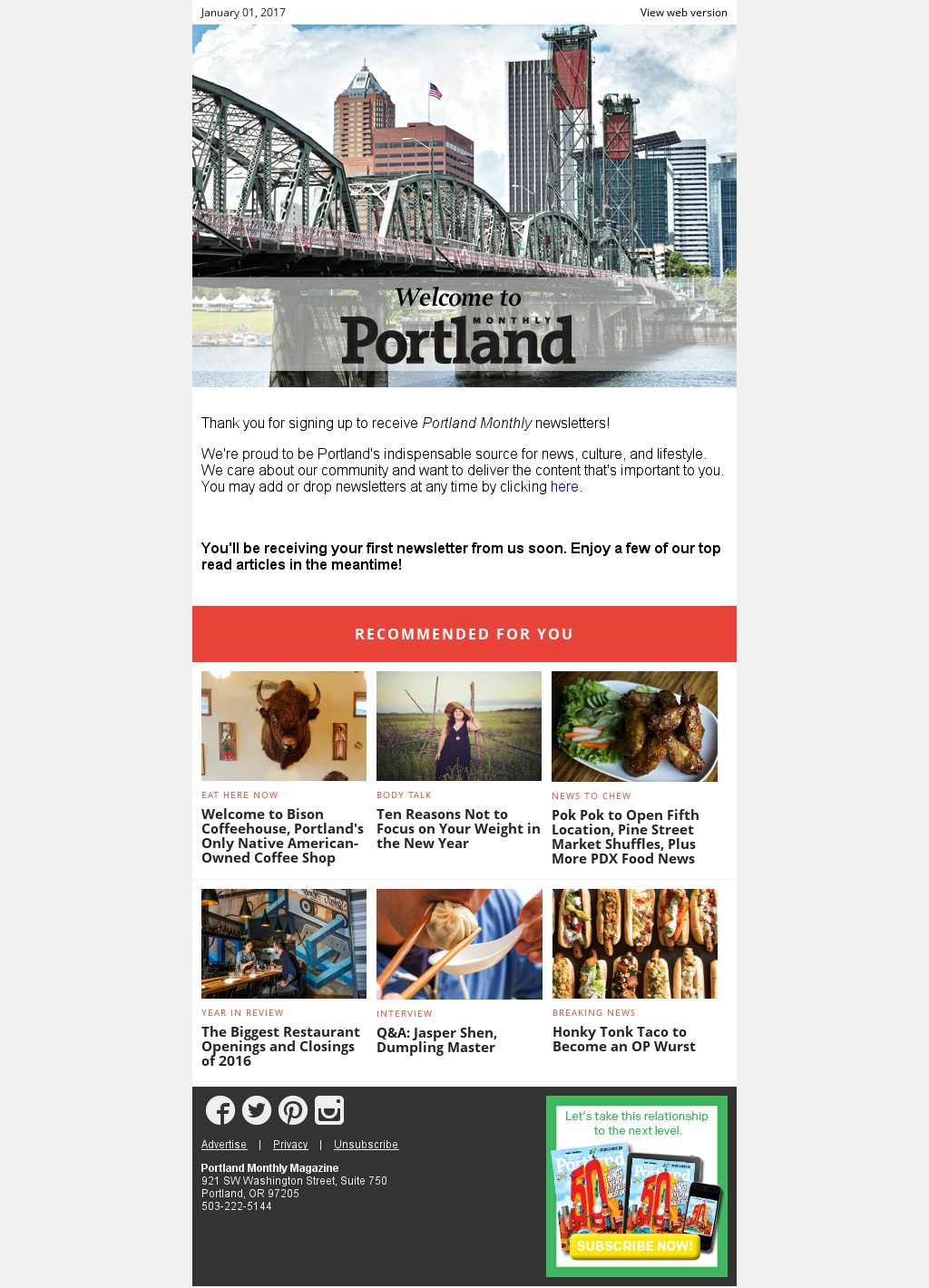 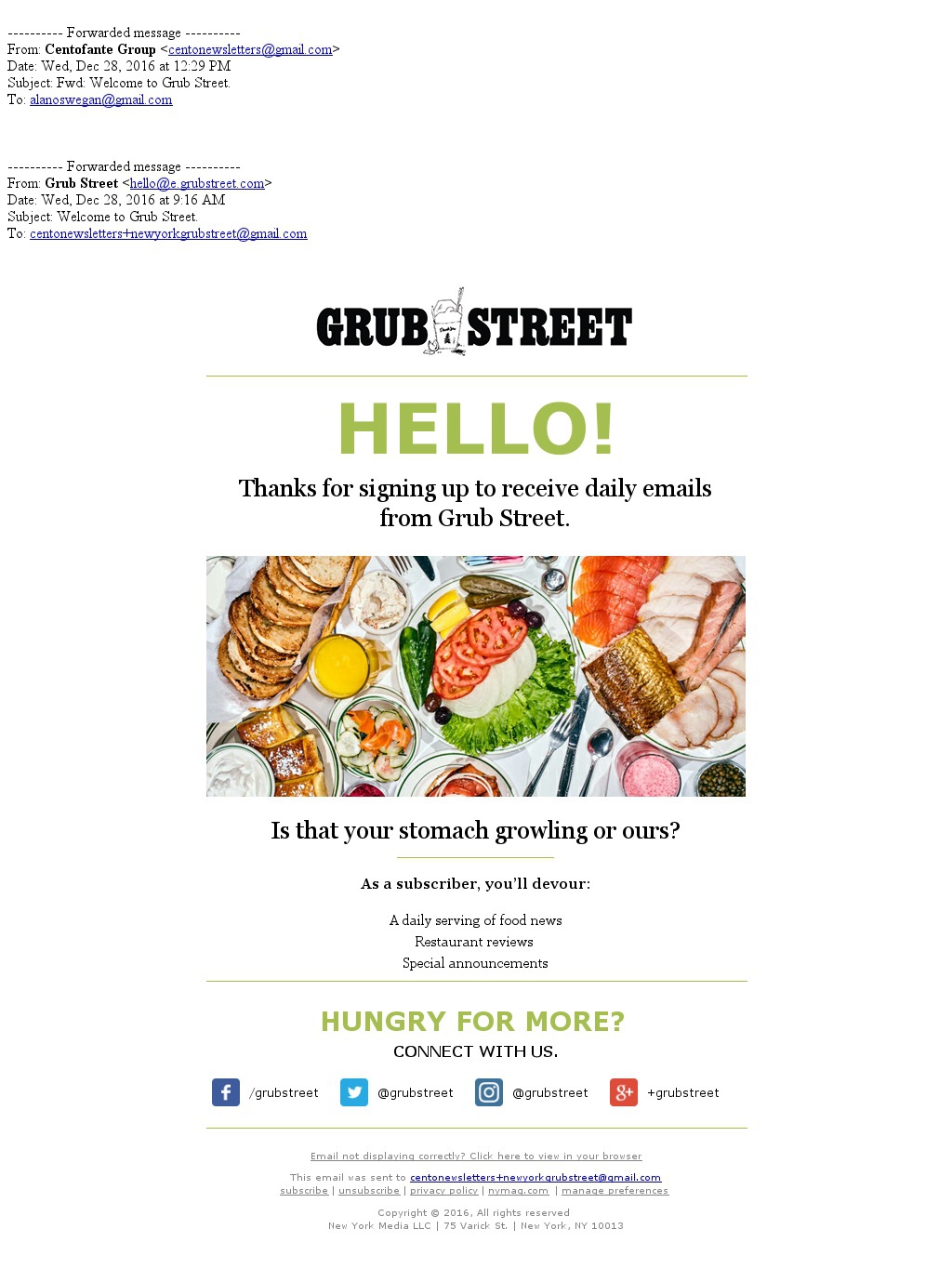 Metro Parent Welcome series
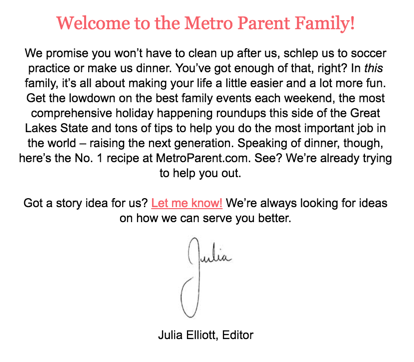 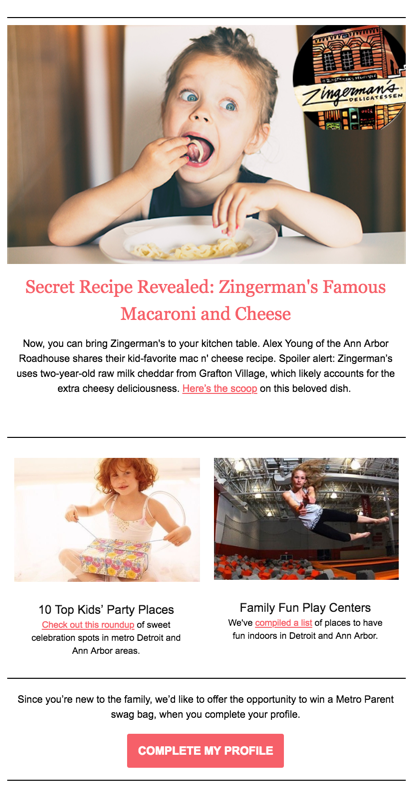 Welcoming readers to the family by introducing them to all we offer.
FOUR EMAILS, spaced a week apart, sent to anyone who “joins” the Metro Parent family.
Begin “interest tagging.”
Email 1: 
39% overall open rate
14.8% click-to-open rate
Interest tag: 
FOOD
Email 2: Content
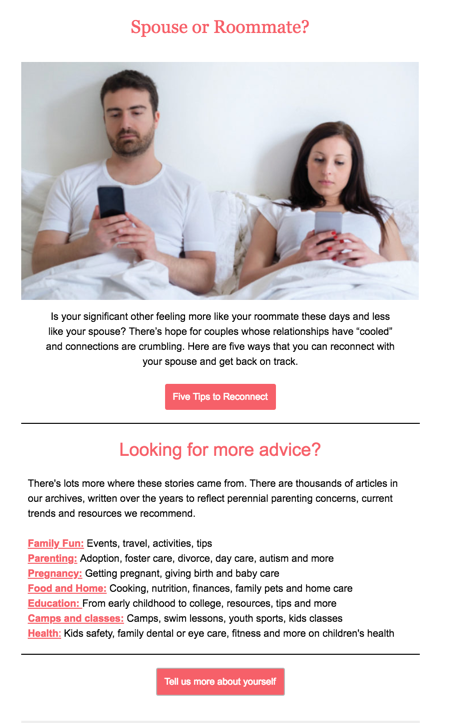 One week after Email 1

Introduce some of our most engaging stories and content
Email 2:
Open rate: 22.1%
Click-to-open rate: 10.7%
Email 3: Things to do
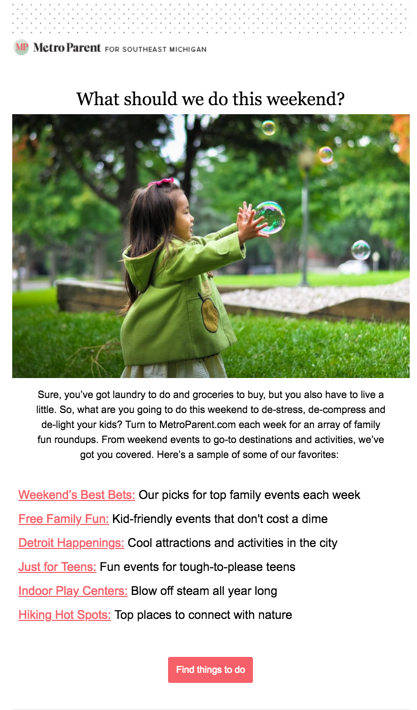 One week after email 2
One of the biggest draws to the website is events and things to do with the family.
We add interest tagging to identify readers interested in activities

* 2617 contacts now have tag: INTEREST-Activities
Interest tag:
ACTIVITIES
on link click
Email 3: 
Open rate: 22.9%
Click-to-open rate: 35%
Use interest tagging to segment
New automation:

“Looking for things to do with the family this summer? Check out our Fun Guide, with hundreds of destinations and activities ….”
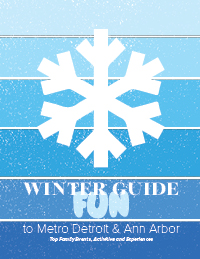 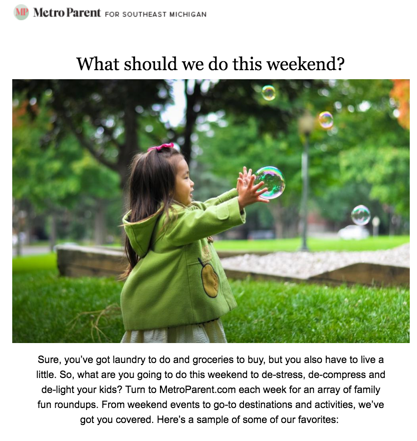 Email 4: Freebie downloads
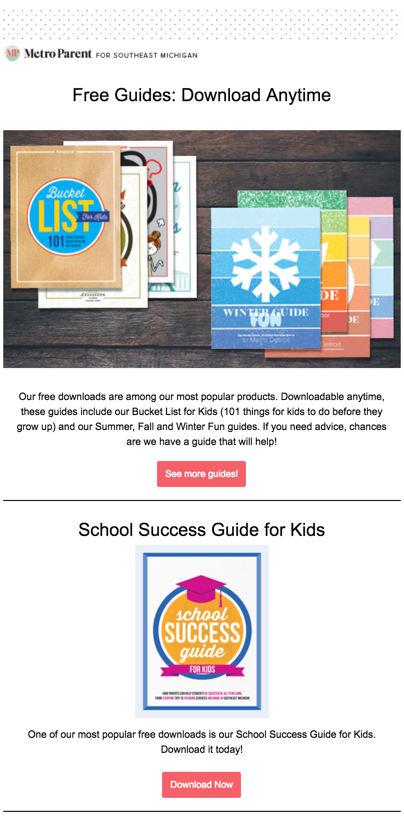 Sent one week after Email 3
Showcases downloads – encourages lead-generation
Email 4:
23% open rate
14.7% click-to-open rate
Interest tag:
EDUCATION
Interest tagging to segment
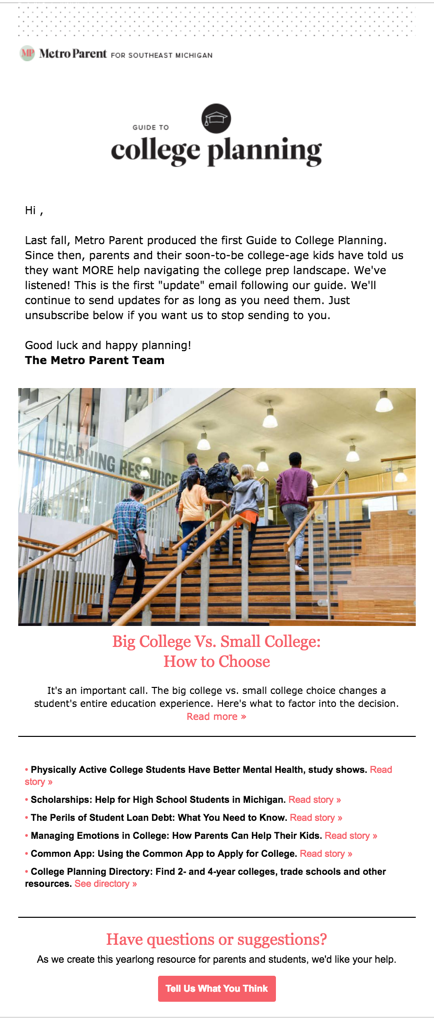 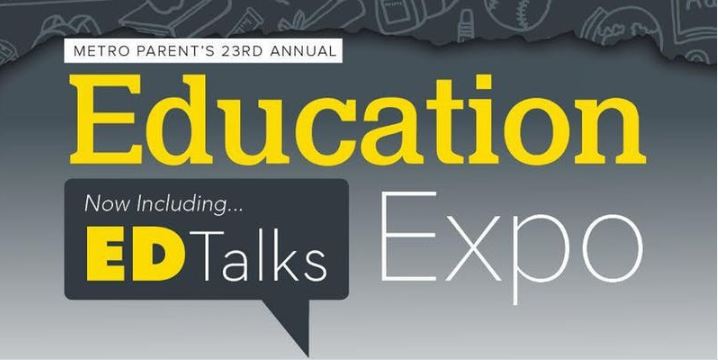 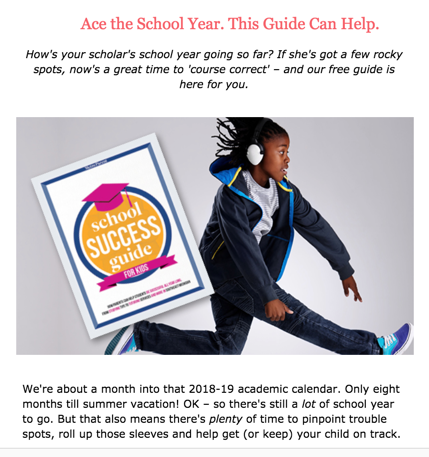 Overall results: Welcome Journey
After 3 months:

4,006 contacts entered
1,520 opens
272 clicks on stories
Best practices for Welcome Journey
*  Introduce different types of content  *  Show off offerings (events, products, top content, downloads)
 * Suppress from dedicated advertising emails
* Watch results and refresh 3-4 times a year
Create triggers for engagement
Enter … Click … Download … Open … Submit
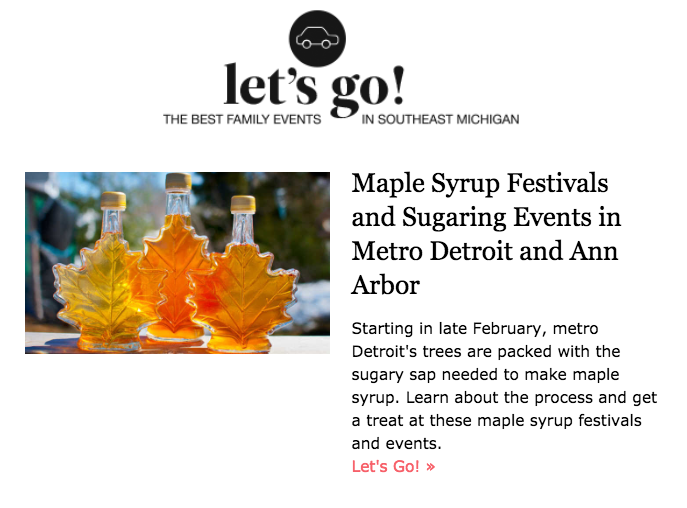 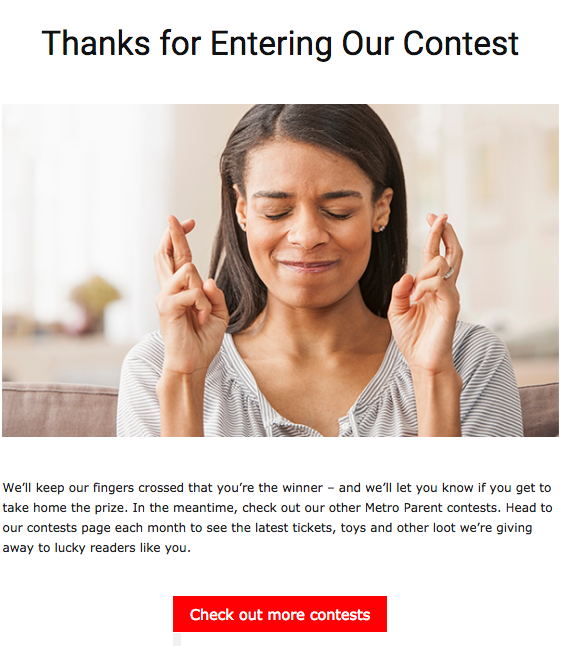 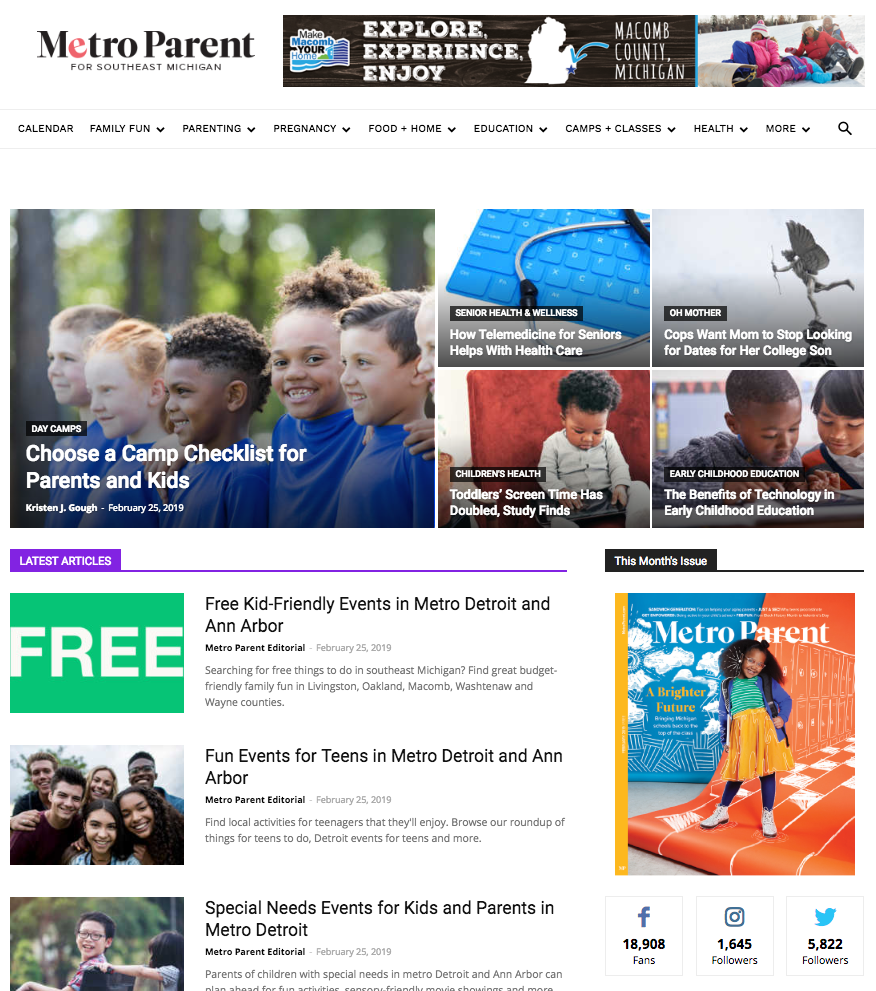 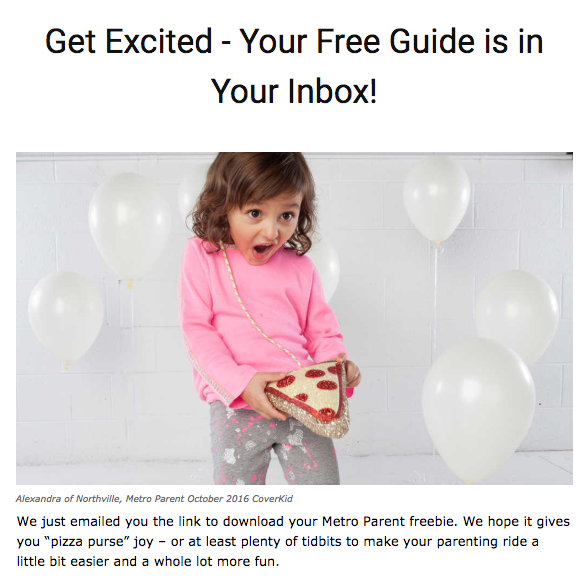 Re-engagement Campaigns
* Last chance to “re-engage” with those who’ve stopped responding or engaging
* Culls lists in a smart, methodical way
* Keeps your brand on the radar long enough to reconnect
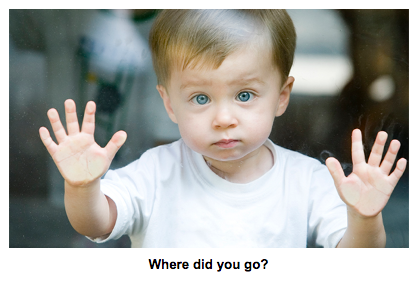 Re-engagement email
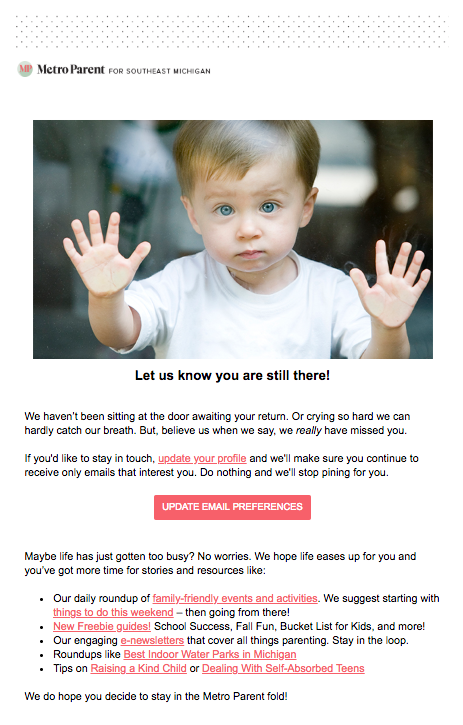 10.8% open rate on first send to 19,000 unengaged 

After initial campaign:
Use on peoplewho “disengage” fora significant amountof time (6 MONTHS)
Biggest engagement link: 187 clicks to update email preferences
Creating a re-engagement funnel
The engagement funnel
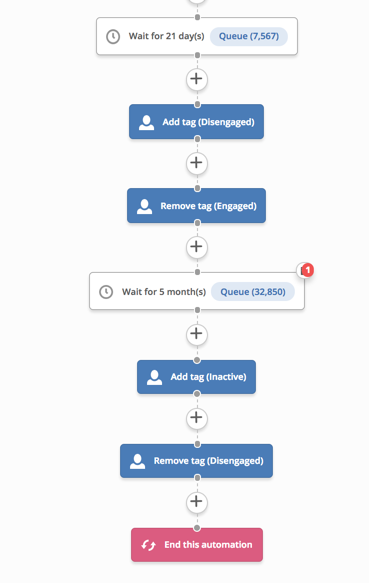 EVERYONE is in this funnel all the time until they are INACTIVE
Tag=Inactive        Re-engagement journey
Email 1: After 6 months of inactivity

Email 2: 7 days after first email, if no action

Email 3: 7 days after second email, if no action
We get the hint …
After three attempts at re-engagement, confirmthe contact is “unengaged” and unsubscribe them from all lists

…but the contact remains in the system, with all audience information attached
Best practices
* Respect your audience’s preferences
 *  Stop sending to disengaged emails
 * Automate!
 * If done properly, this should boost both engagement AND email performance
Interest tags
Interest tagging and segmentation
* Add tags that will help you identify strong audiences
* Tag content you know you can connect to future efforts
* Use all areas of business: Events, website activity, social media interaction
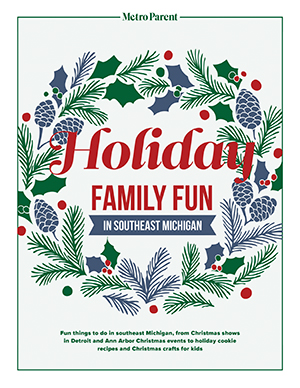 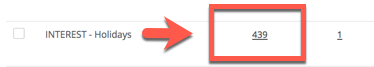 The audience funnel for events
Opportunities and ideas for taking audiences before, during and after an event and engaging them:
Social media before, during and after
Postevent surveys using Google Forms or Survey Monkey
Pre- and postevent emails to engage attendees in content on site and take surveys
Postevent galleries and videos
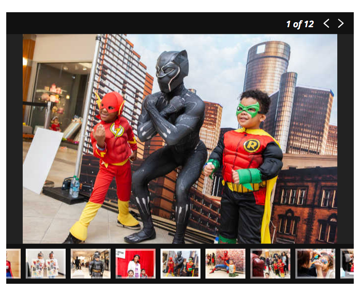 Audience and events: Education Expo
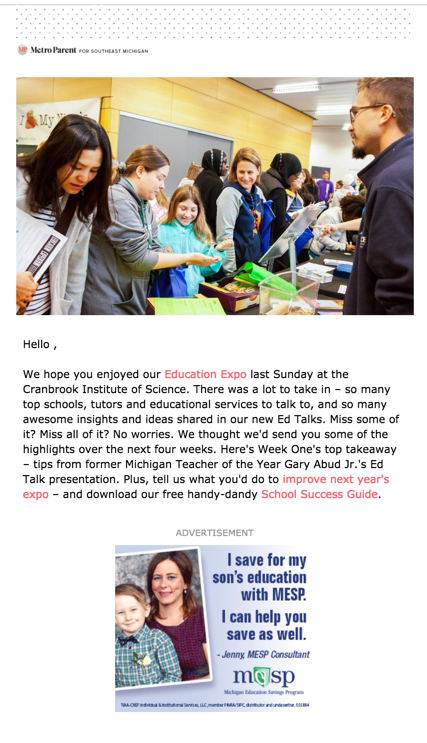 Post event email series (4 emails) revisited content and gave sponsors a boost
Gave attendees a chance to provide feedback
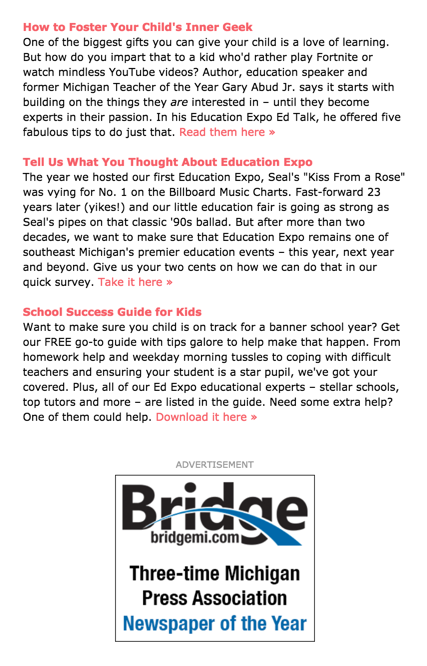 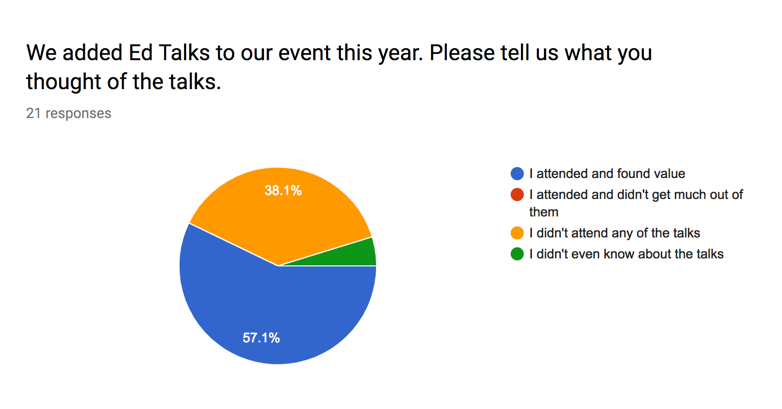 Results: EdExpo postevent emails
4 emails sent in post event promotion
33.45% Overall open rate for series
9.97% click through rate
Kids Hero Con
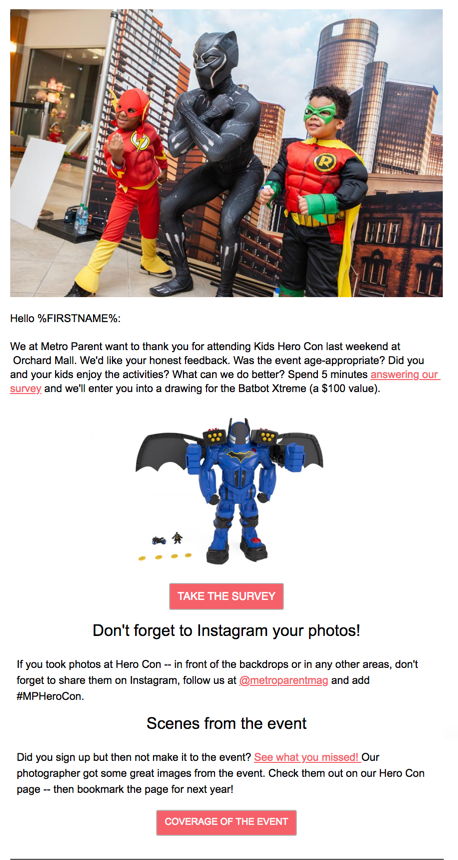 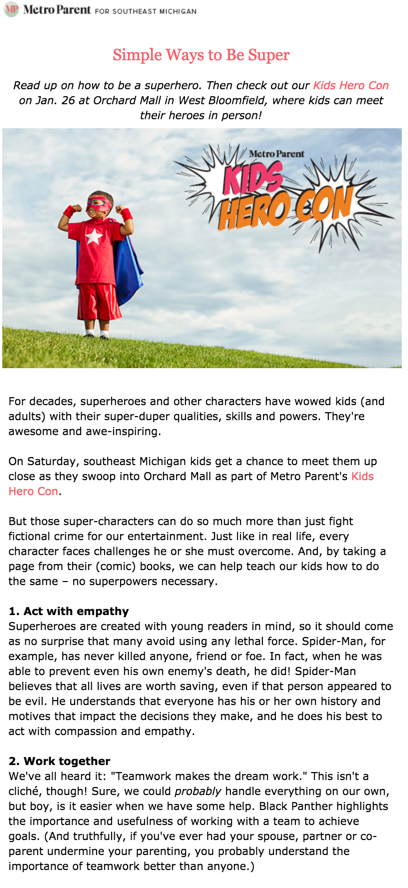 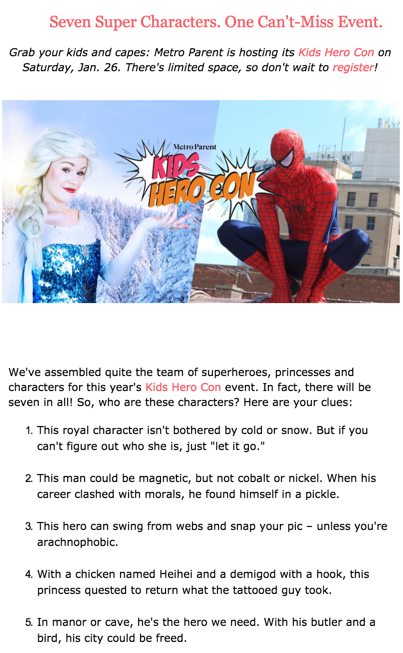 Events and audience
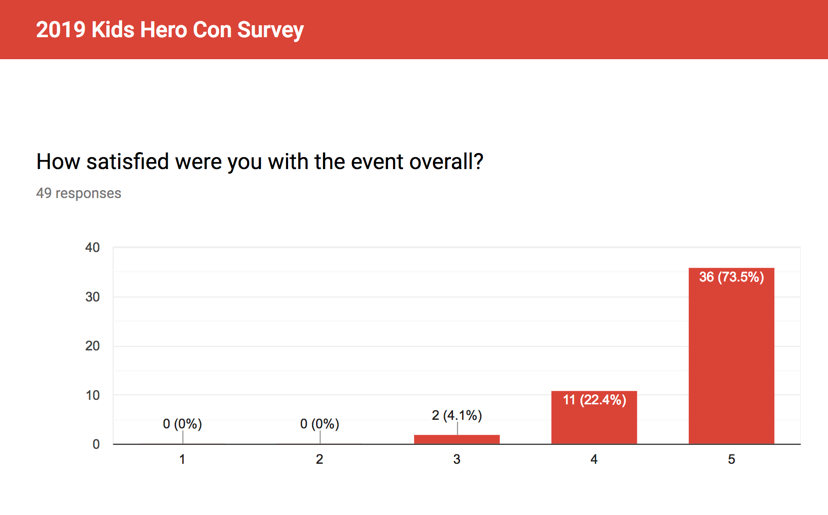 * Integrate content into invitations
* Use interest tagging to identify event attendees 
* Use survey results and feedback to plan for next year
* Use all possible platforms and tactics
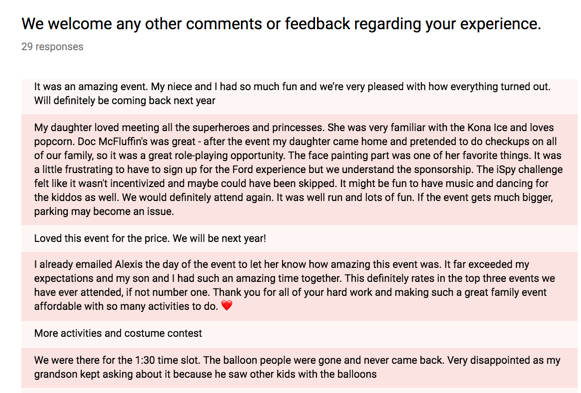 New publications: Audience opportunities
- Creating interest-based funnels
- Opt-ins for emails
- Using analytics to tell a story to advertisers
- Using SEO analysis to elevate content
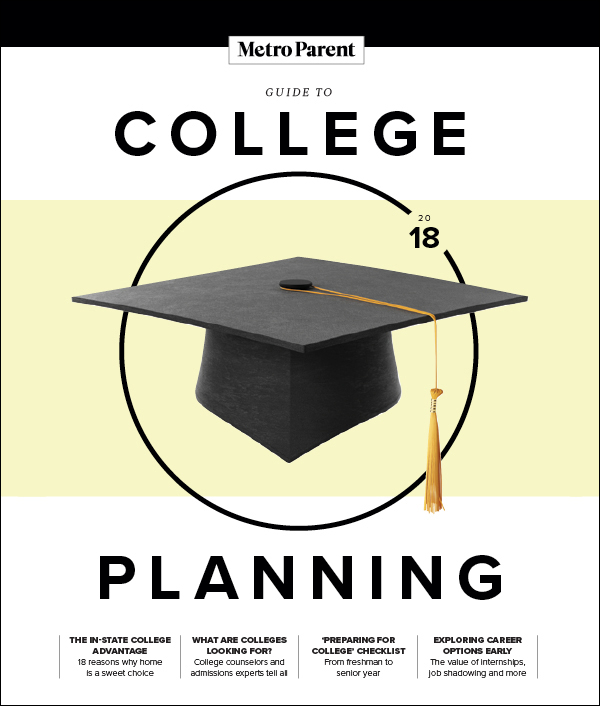 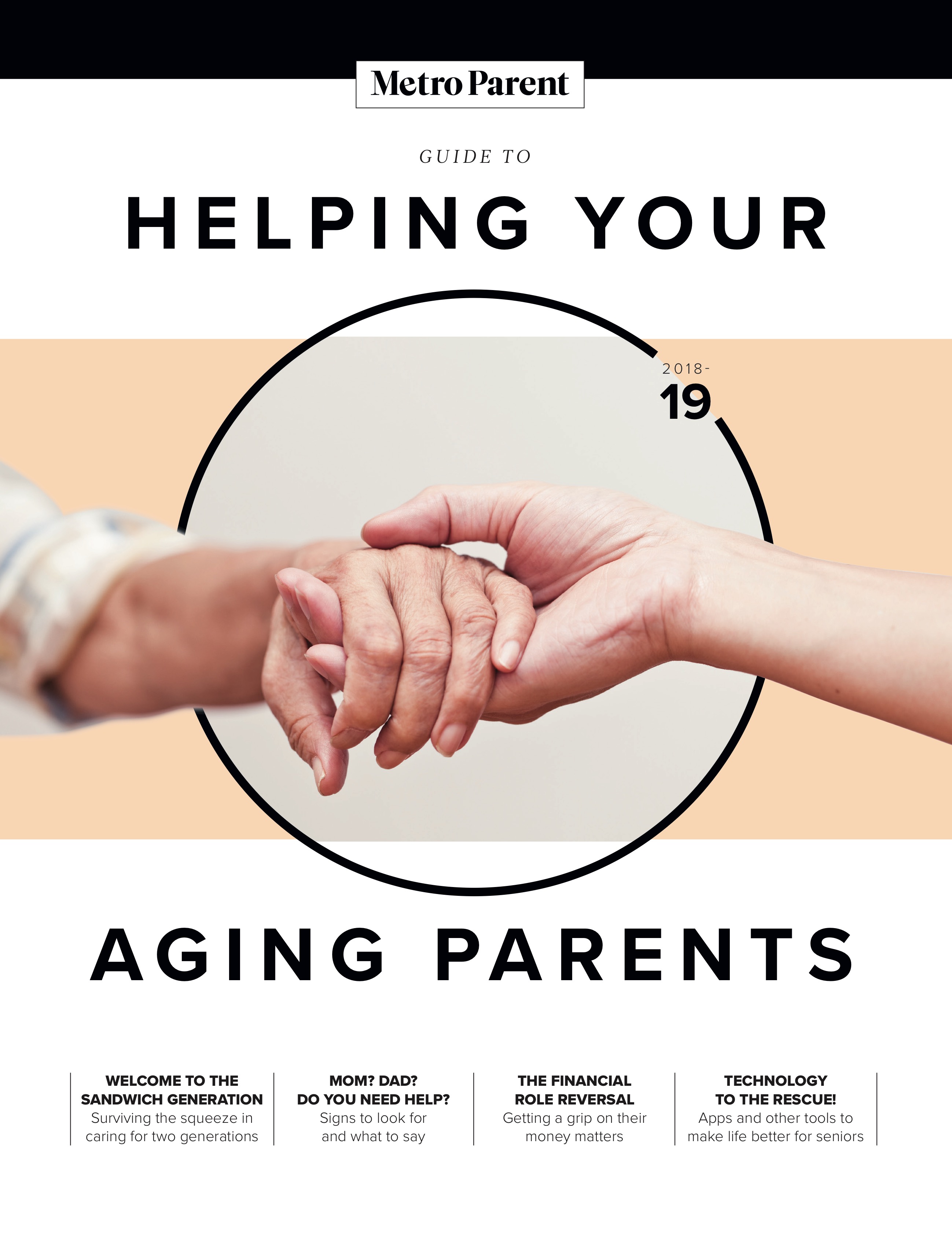 College Planner: New publication
- A segment of parenting audience we want to develop
- Reached out to high school counseling offices for distribution
- Separated journey from other “freebie” downloads
- Asked readers if they wanted to be added to a list for future updates
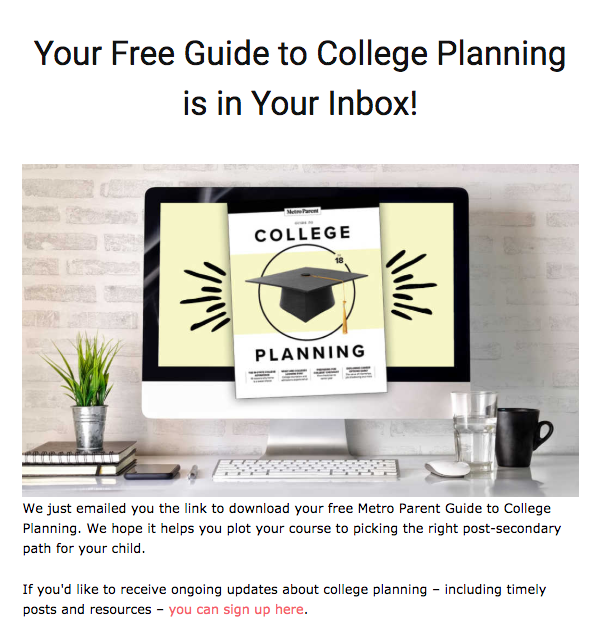 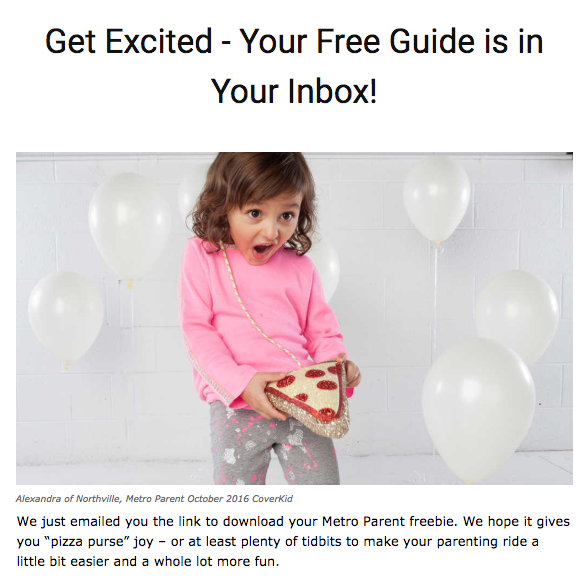 Differentiation
Instead of regular email signup box that is throughout site, we added a signup box for college planning updates
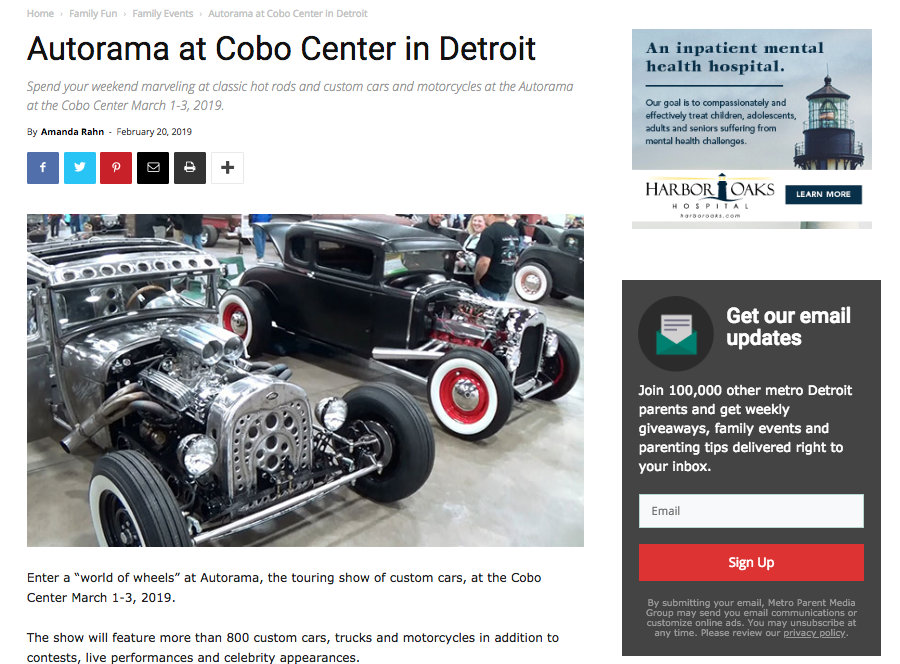 Outreach to high school counselors
64.2% total open rate!

Several counselors reached out with offers to distribute
Added flipbook version of planner
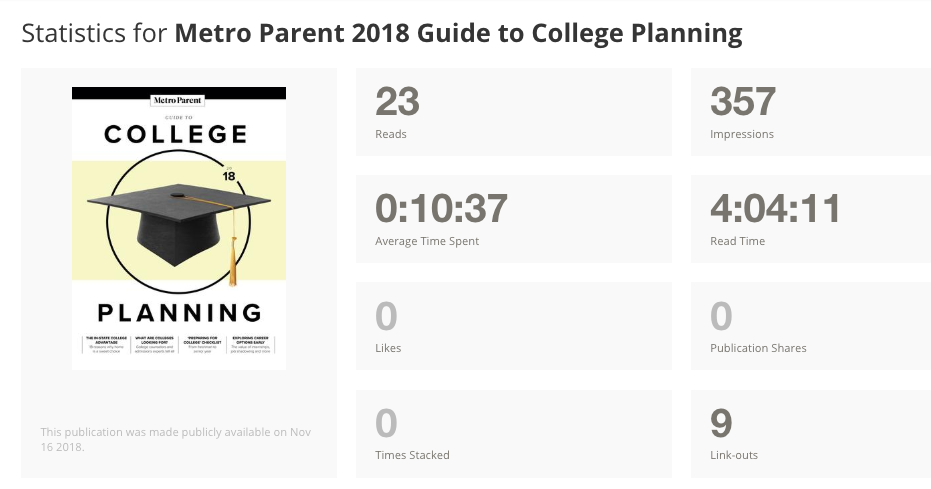 Smart Social Media Strategies
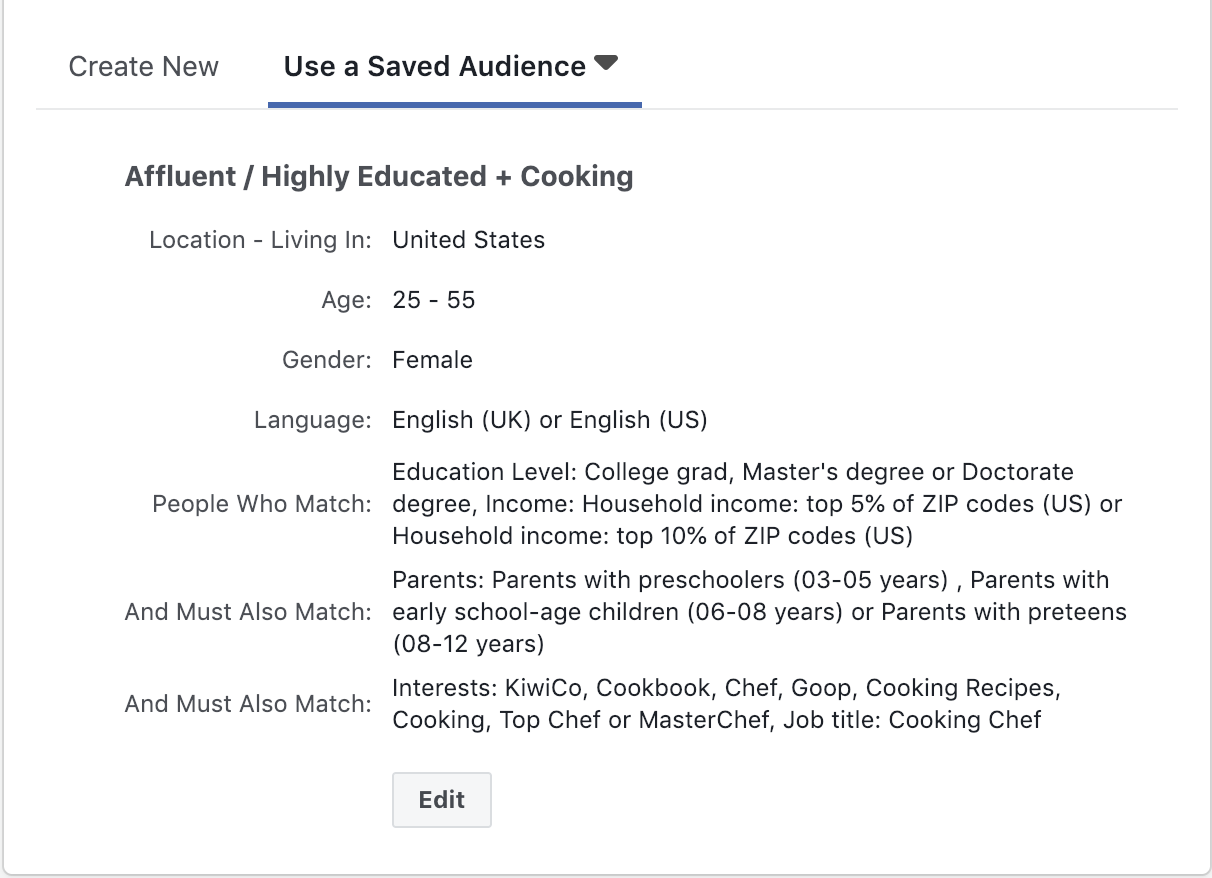 *  When targeting new audiences, start broad but still target your ideal audience. 
 *  Test, test, and test again.
Smart Social Media Strategies
Use social media to strategically develop the relationship. 

Target engaged users in your welcome workflow.
Tap your existing newsletter lists first when selling event tickets, products, and subscriptions
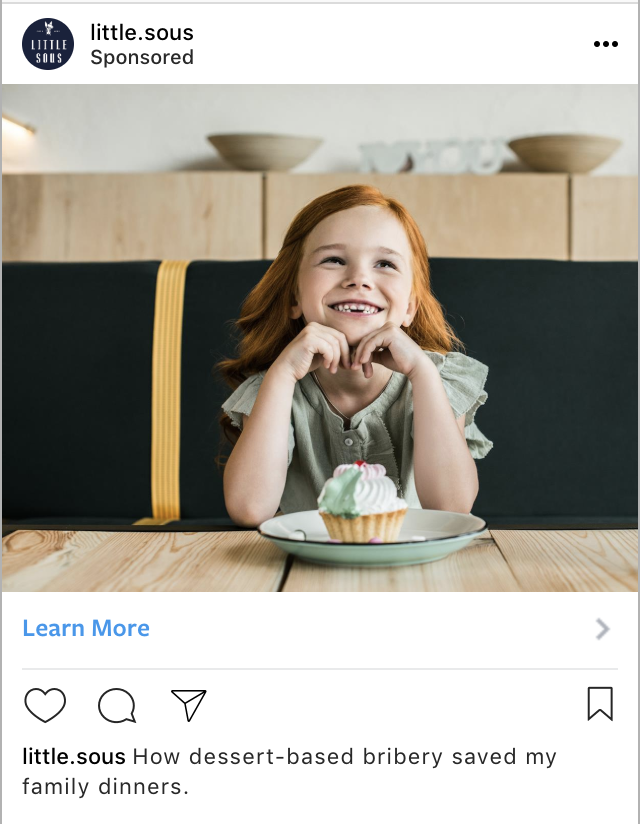 Facebook Lead Ads
Use these to get people in the funnel

Tie them directly into CRM via Zapier

Create engaging form – quick survey on something fun
Instagram for events: Before, during, after
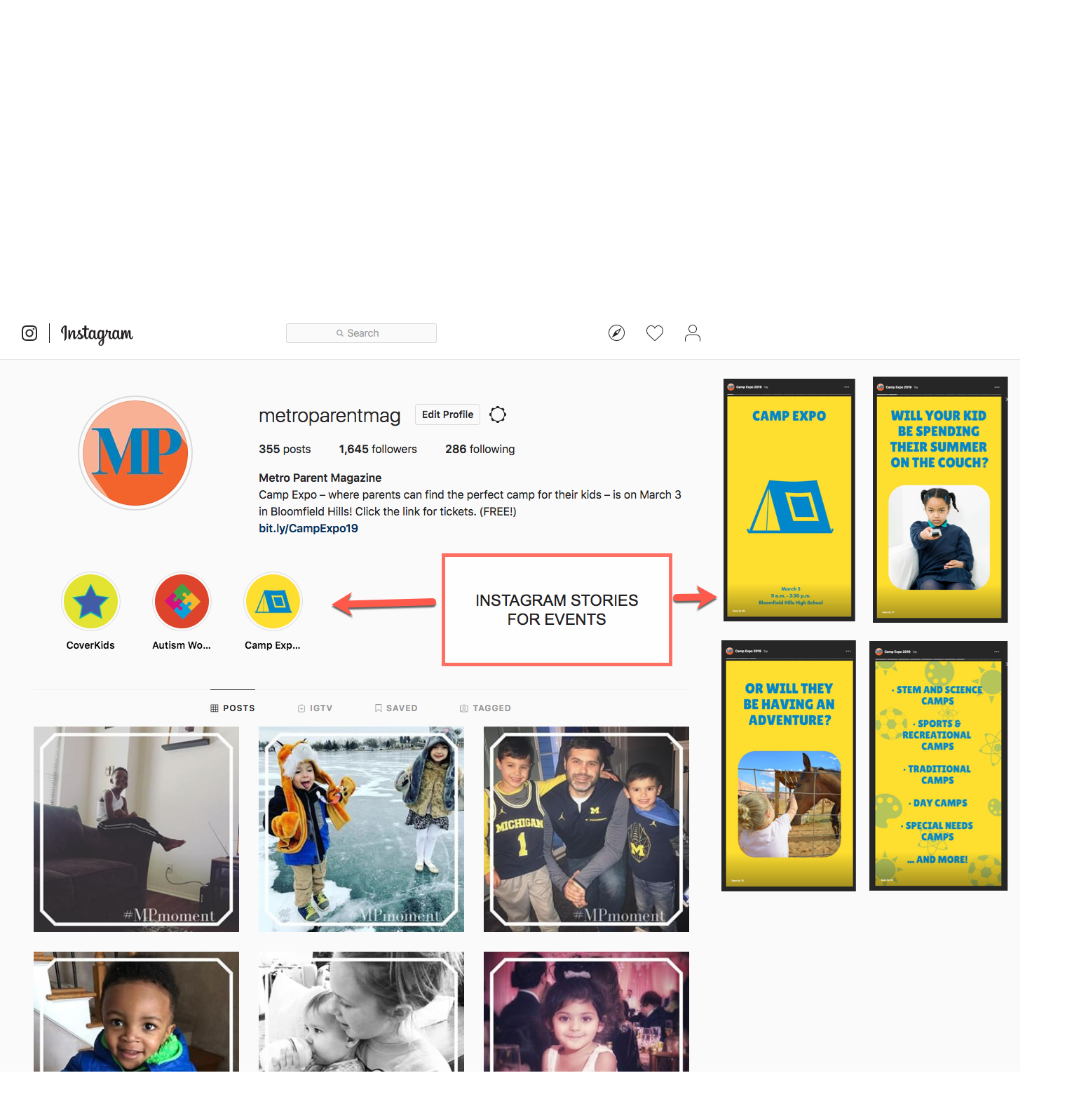 Pinterest: Opportunity to expand reach
270,000 average monthly visitors – many from outside Michigan

Second largest referrer of social traffic after Facebook

Can you use it to MONETIZE?

Can you use it to EXPAND products beyond local?
Lessons and takeaways
Segment. One size does not fit all.
Monitor. Pay attention to what your audience is doing.
Recalibrate. Assess, review and update to fit changing preferences.
Be strategic. Online, in social and in email.